Design of U-band Bandpass Filter Based on Loaded Dielectric Slot Gap Waveguide Technique
Li Wei, Chu Ran, Sun Linlin, Liao Jia
Nanjing University of Science and Technology
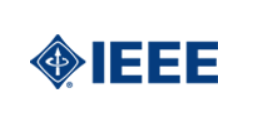 Abstract
In this paper,  a U-band bandpass filter based on dielectric loaded slot gap waveguide is designed.  A mushroom-type electromagnetic band-gap structure substrate is used to integrate the slot-gap waveguide.  And the dispersive mode method and waveguide transmission method are applied to numerically analyze the mushroom-type band-gap structure. And the mushroom-type band-gap structure is analyzed by using two methods of frequency band-gap numerical analysis. The resonator is designed to achieve dielectric loading by retaining the slot gap waveguide over the dielectric substrate. And it makes the height of the air gap in the middle of the resonator substrate reduced.  The result is a filter with a smaller size, narrower bandwidth, and high out-of-band rejection. The physical test results show that the center frequency of the filter is 50 GHz, the bandwidth is 500 MHz, and the relative bandwidth is 1%. And the in-band insertion loss of the filter is less than 3 dB and a return loss is less than -15 dB.
Substance
Analysis of the theory
This paper adopts the EBG structure. The EBG structure can prevent the propagation of electromagnetic waves in a certain frequency band within the narrow band of the gap. The advantage of EBG structures is that the physical dimensions of the EBG structure can be quantitatively changed to limit the transmission of electromagnetic waves in certain specific frequency bands according to the design requirements in a specific design. To improve the efficiency of calculating the frequency band gap of the mushroom-type EBG structure, the waveguide transmission method can be used.
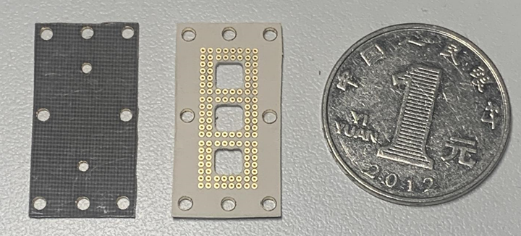 The final filter equipment physical dimensions are 24.52mm×12.71mm、22mm×11.27mm.
Conclusion
Simulation of the model
This paper designs a U-band bandpass filter based on the loaded dielectric slot gap waveguide technique. The bandpass filter based on the loaded dielectric substrate integrated slot gap waveguide technique has a smaller physical size and can achieve narrower bandwidth and high out-of-band rejection. Compared with other filters based on pinned EBG slot gap waveguides, the overall size of the filter designed in this paper is reduced and the processing difficulty is reduced. The difference between the test results and simulation results is small, and the real object has a promising application in engineering experiments.
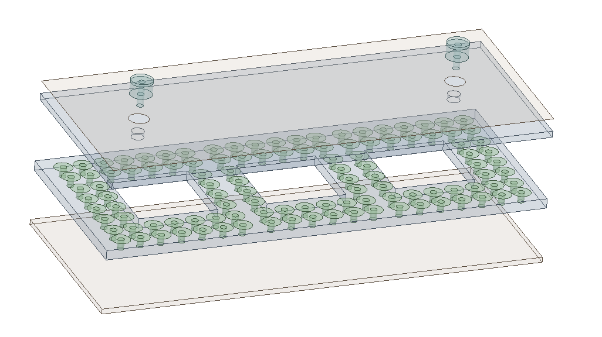 The dielectric loaded filter has a narrower passband bandwidth, smaller relative bandwidth, and greater out-of-band rejection at the same rectangular coefficient. At the same time, the presence of the upper dielectric plate in the loaded dielectric filter transmission loss is slightly larger, and the S21 in the passband is larger than the case without dielectric, but it can still keep the insertion loss in the passband less than 1.3dB.
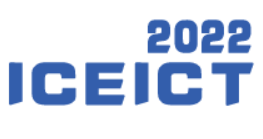